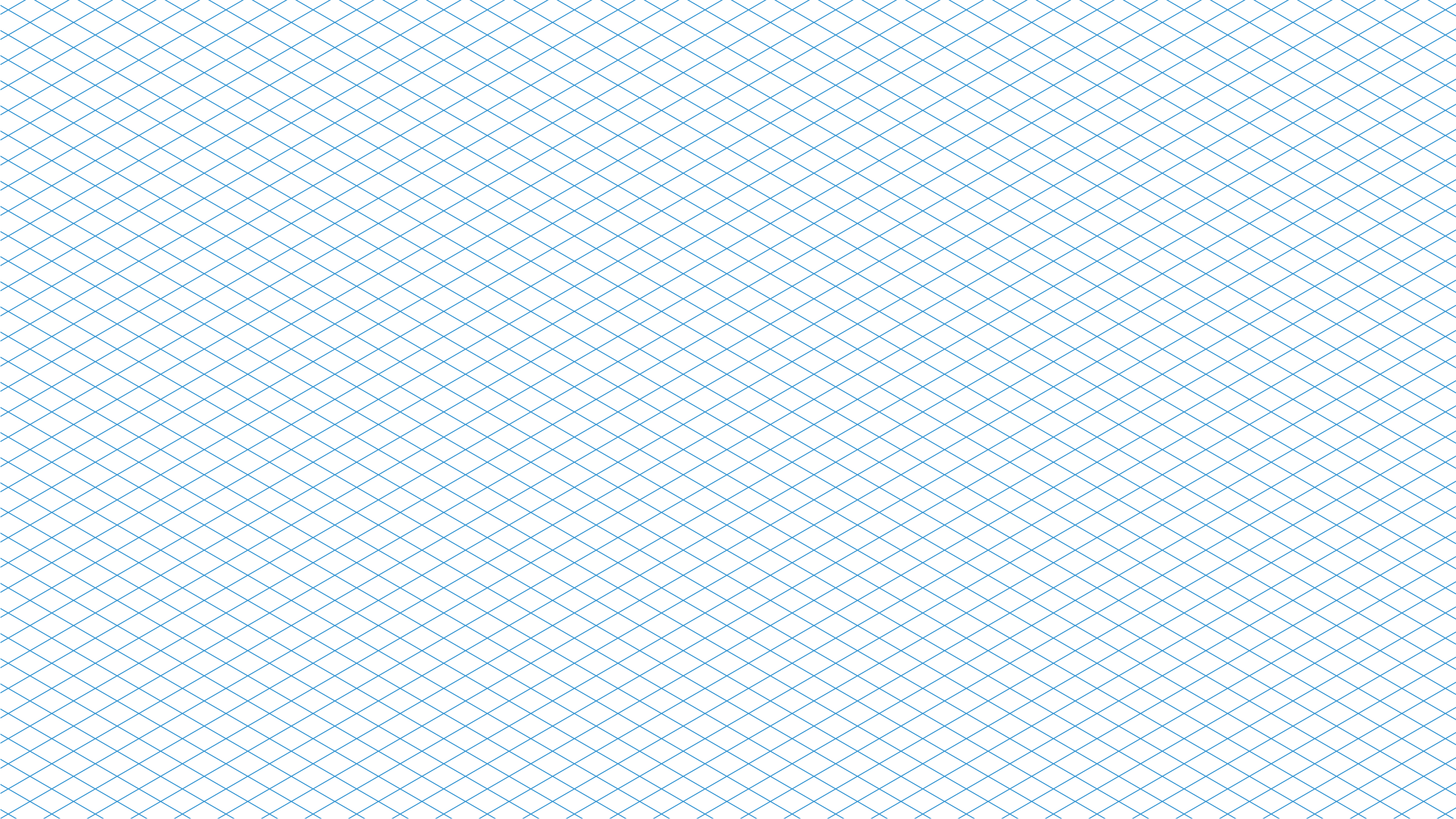 When making complex isometric graphics, place graphic elements over this isometric grid to align and position them correctly.
[Speaker Notes: Start grid grids]